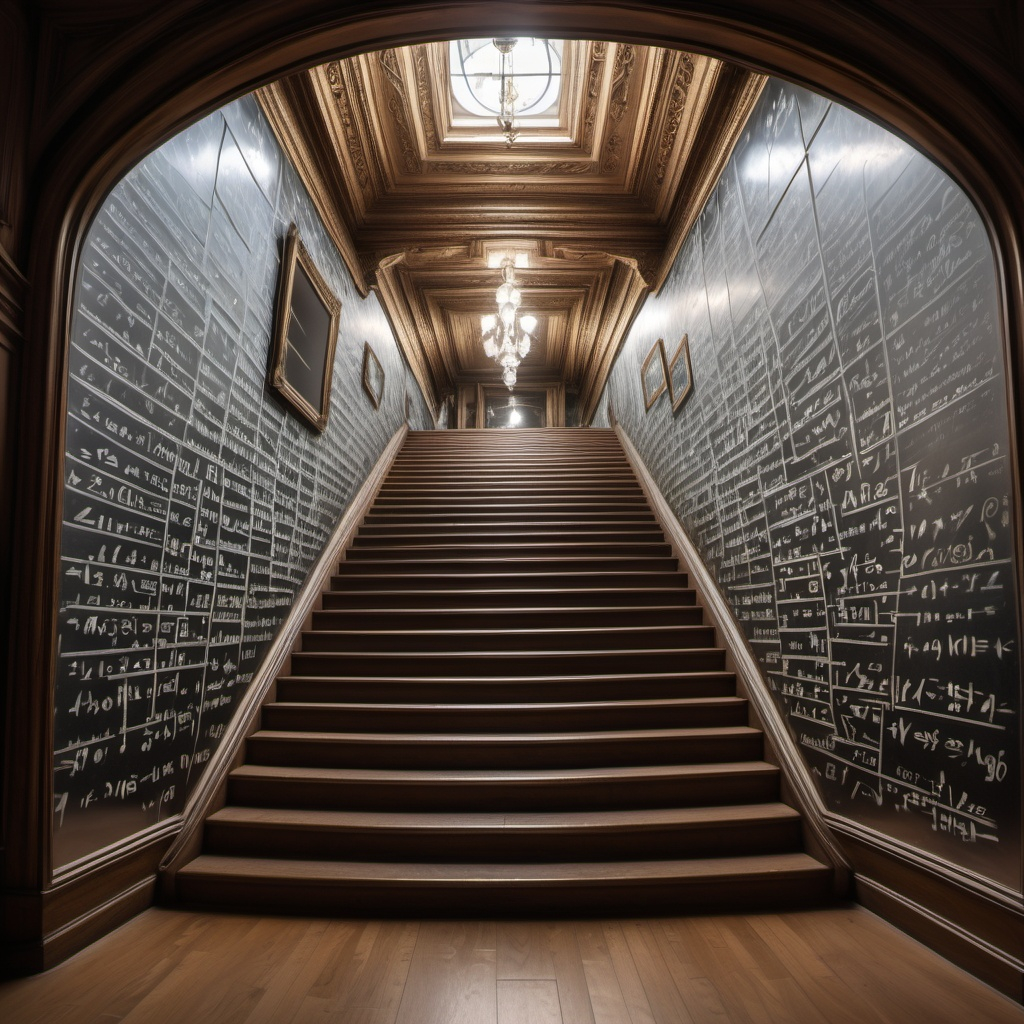 CS21 Decidability and Tractability
Lecture 19
February 21, 2025
Grades so far
An idea of eventual scale: 			
2025 so far: mean 87.4
2024 mean: 85.5; median 87.0
2023 mean 80.5; median 81.36
2022: mean 80.9; median 83.6
2021: mean 85.7; median 86.9
2023
2021
2024
2022
Hardness and completeness
Reasonable that can efficiently transform one problem into another.

Surprising:
 can often find a special language L so that every language in a given complexity class reduces to L!
powerful tool
February 21, 2025
CS21 Lecture 19
3
Hardness and completeness
February 21, 2025
CS21 Lecture 19
4
Hardness and completeness
February 21, 2025
CS21 Lecture 19
5
An EXP-complete problem
Version of ATM with a time bound:
	ATMB = {<M, x, m> : M is a TM that accepts x within at most m steps}

Theorem: ATMB is EXP-complete.

Proof:
what do we need to show?
February 21, 2025
CS21 Lecture 19
6
An EXP-complete problem
February 21, 2025
CS21 Lecture 19
7
An EXP-complete problem
February 21, 2025
CS21 Lecture 19
8
An EXP-complete problem
February 21, 2025
CS21 Lecture 19
9
An EXP-complete problem
A C-complete problem is a surrogate for the entire class C.
For example: if you can find a poly-time algorithm for ATMB then there is automatically a poly-time algorithm for every problem in EXP (i.e., EXP = P).

Can you find a poly-time alg for ATMB?
February 21, 2025
CS21 Lecture 19
10
An EXP-complete problem
P
ATMB
decidable languages
regular languages
context free languages
EXP
February 21, 2025
CS21 Lecture 19
11
Back to 3SAT
February 21, 2025
CS21 Lecture 19
12
Back to 3SAT
can we show 3SAT is EXP-complete?
Don’t know how to. Believed unlikely.
One reason: there is an important positive feature of 3SAT that doesn’t seem to hold for problems in EXP (e.g. ATMB):
3SAT is decidable in polynomial time by a nondeterministic TM
February 21, 2025
CS21 Lecture 19
13
Nondeterministic TMs
February 21, 2025
CS21 Lecture 19
14
Nondeterministic TMs
visualize computation of a NTM M as a tree
Cstart
nodes are configurations
 leaves are accept/reject configurations
 M accepts if and only if there exists an accept leaf
 M is a decider, so no paths go on forever
 running time is max. path length
rej
acc
February 21, 2025
CS21 Lecture 19
15
The class NP
February 21, 2025
CS21 Lecture 19
16
NP in relation to P and EXP
decidable languages
regular languages
EXP
context free languages
NP
P
February 21, 2025
CS21 Lecture 19
17
Poly-time verifiers
“witness” or “certificate”
efficiently verifiable
February 21, 2025
CS21 Lecture 19
18
Poly-time verifiers
February 21, 2025
CS21 Lecture 19
19
Poly-time verifiers
phase 1: “guess” y with |x|k nondeterministic steps
February 21, 2025
CS21 Lecture 19
20
Poly-time verifiers
February 21, 2025
CS21 Lecture 19
21
Cook-Levin Theorem
Gateway to proving lots of natural, important problems NP-complete is:

Theorem (Cook, Levin): 3SAT is NP-complete.
Recall: 3SAT = {φ : φ is a CNF formula with 3 literals per clause for which there exists a satisfying truth assignment}
February 21, 2025
CS21 Lecture 19
22
Cook-Levin Theorem
Proof outline
show CIRCUIT-SAT is NP-complete 
CIRCUIT-SAT = {C : C is a Boolean circuit for which there exists a satisfying truth assignment}

show 3SAT is NP-complete (reduce from CIRCUIT SAT)
February 21, 2025
CS21 Lecture 19
23
Boolean Circuits
x1
x2
x3
…
xn
February 21, 2025
CS21 Lecture 19
24
Boolean Circuits
February 21, 2025
CS21 Lecture 19
25
CIRCUIT-SAT is NP-complete
February 21, 2025
CS21 Lecture 19
26
CIRCUIT-SAT is NP-complete
February 21, 2025
CS21 Lecture 19
27
CIRCUIT-SAT is NP-complete
Tableau (configurations written in an array) for machine MR on input w = (x, y):
…
w1/qs
w2
…
wn
_
height = time taken   = |w|c

 width = space used ≤ |w|c
…
w1
w2/q1
…
wn
_
…
w1/q1
a
…
wn
_
...
...
…
_/qa
_
…
_
_
February 21, 2025
CS21 Lecture 19
28
CIRCUIT-SAT is NP-complete
Important observation: contents of cell in tableau determined by 3 others above it:
a/q1
b
a
a
b/q1
a
b/q1
a
a
b
a
b
February 21, 2025
CS21 Lecture 19
29
CIRCUIT-SAT is NP-complete
Can build Boolean circuit STEP
input (binary encoding of)  3 cells
output (binary encoding of) 1 cell
each output bit is some function of inputs
 can build circuit for each 
 size is independent of size of tableau
a
b/q1
a
STEP
a
February 21, 2025
CS21 Lecture 19
30
CIRCUIT-SAT is NP-complete
Tableau for MR on input w = (x, y)
…
w1/qs
w2
…
wn
_
…
w1
w2/q1
…
wn
_
...
...
|w|c copies of STEP compute row i from i-1
…
STEP
STEP
STEP
STEP
STEP
…
February 21, 2025
CS21 Lecture 19
31
CIRCUIT-SAT is NP-complete
w1
w2
wn
…
This circuit CMR, w has inputs w1w2…wn 
and C(w) = 1 iff MR accepts input w.
Size = O(|w|2c)
w1/qs
w2
…
wn
_
STEP
STEP
STEP
STEP
STEP
STEP
STEP
STEP
STEP
STEP
...
...
STEP
STEP
STEP
STEP
STEP
ignore these
1 iff cell contains qaccept
February 21, 2025
CS21 Lecture 19
32
CIRCUIT-SAT is NP-complete
x1
x2
…
xn
y1
y2
…
ym
hardwire input x
 leave y as variables
Circuit CMR, w
February 21, 2025
CS21 Lecture 19
33
CIRCUIT-SAT is NP-complete
February 21, 2025
CS21 Lecture 19
34
3SAT is NP-complete
February 21, 2025
CS21 Lecture 19
35
3SAT is NP-complete
gi
z
February 21, 2025
CS21 Lecture 19
36
3SAT is NP-complete
gi
z1
z2
February 21, 2025
CS21 Lecture 19
37
3SAT is NP-complete
gi
z1
z2
February 21, 2025
CS21 Lecture 19
38
3SAT is NP-complete
finally, reduction f(C) produces single clause (gm) where gm is the output gate.
f(C) computable in poly-time?
yes, simple transformation
YES maps to YES?
if C(x) = 1, then assigning x-values to x-variables of φ and gate values of C when evaluating x to the g-variables of φ gives satsifying assignment.
February 21, 2025
CS21 Lecture 19
39
3SAT is NP-complete
NO maps to NO?
show that φ satisfiable implies C satisfiable
satisfying assignment to φ assigns values to x-variables and g-variables
output gate gm must be assigned 1
every other gate must be assigned value it would take given values of its inputs.
the assignment to the x-variables must be a satisfying assignment for C.
February 21, 2025
CS21 Lecture 19
40